Raleigh Abortion Outreach
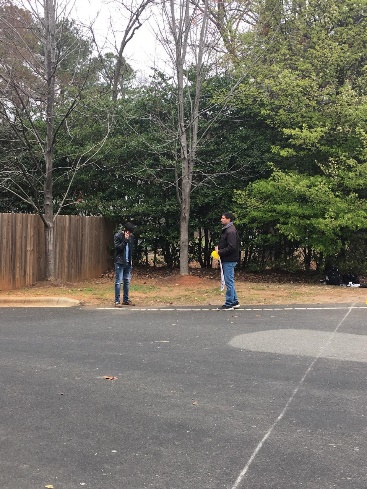 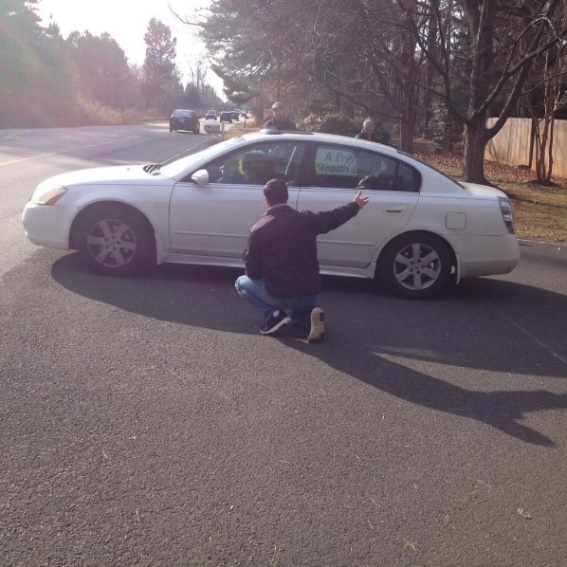 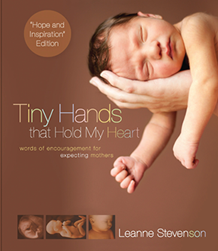 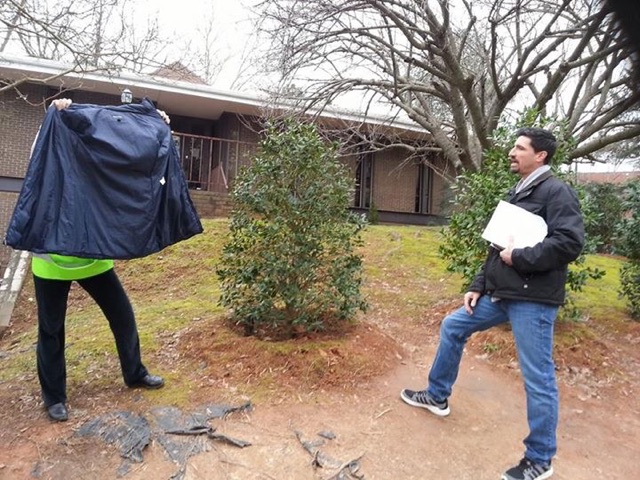 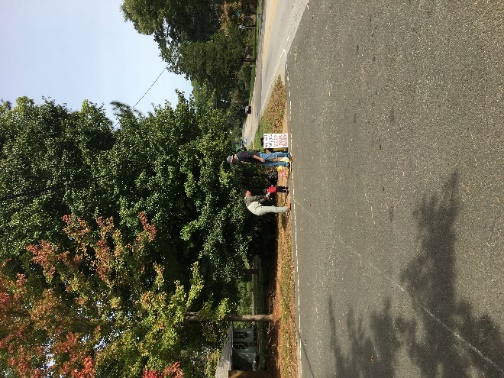 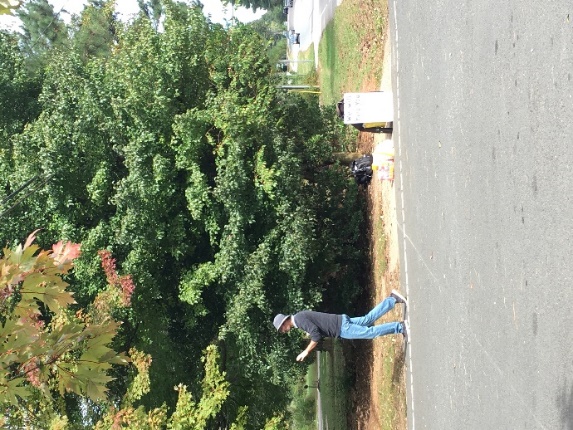 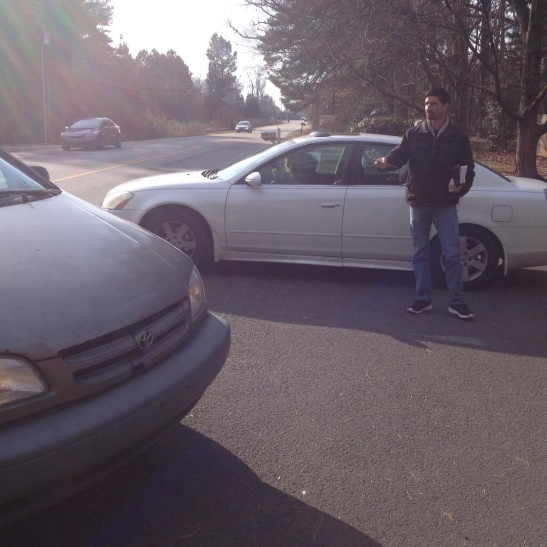 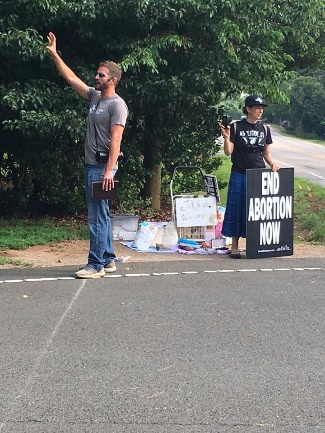 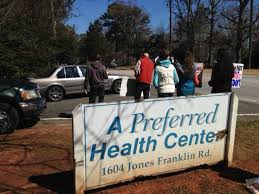 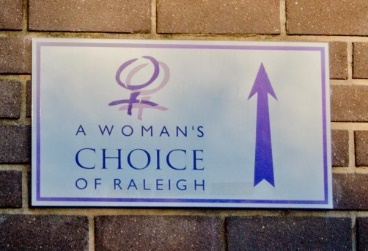 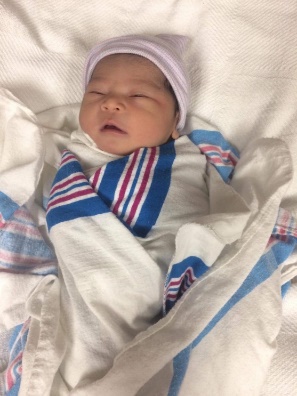 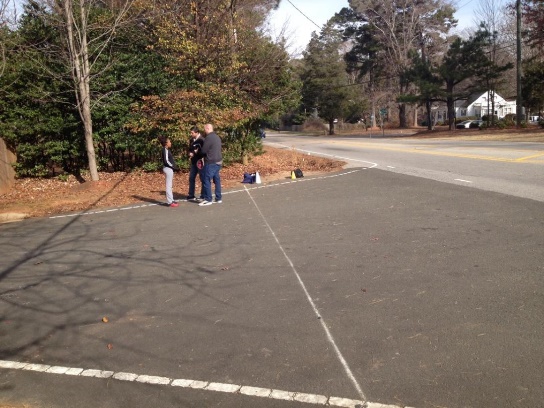 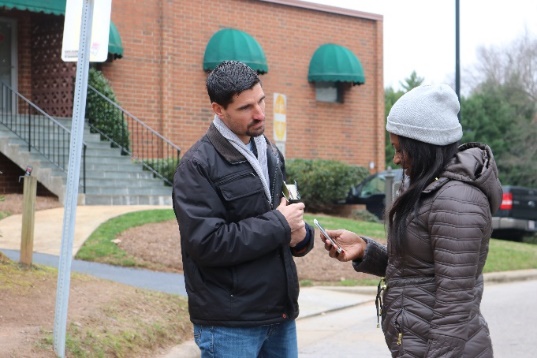 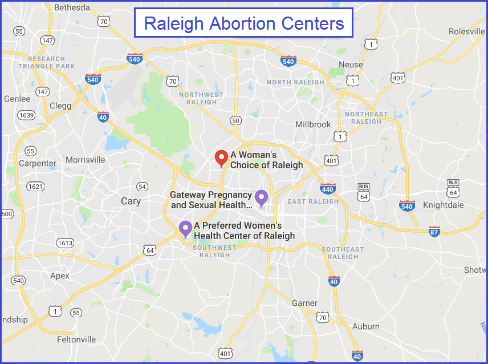 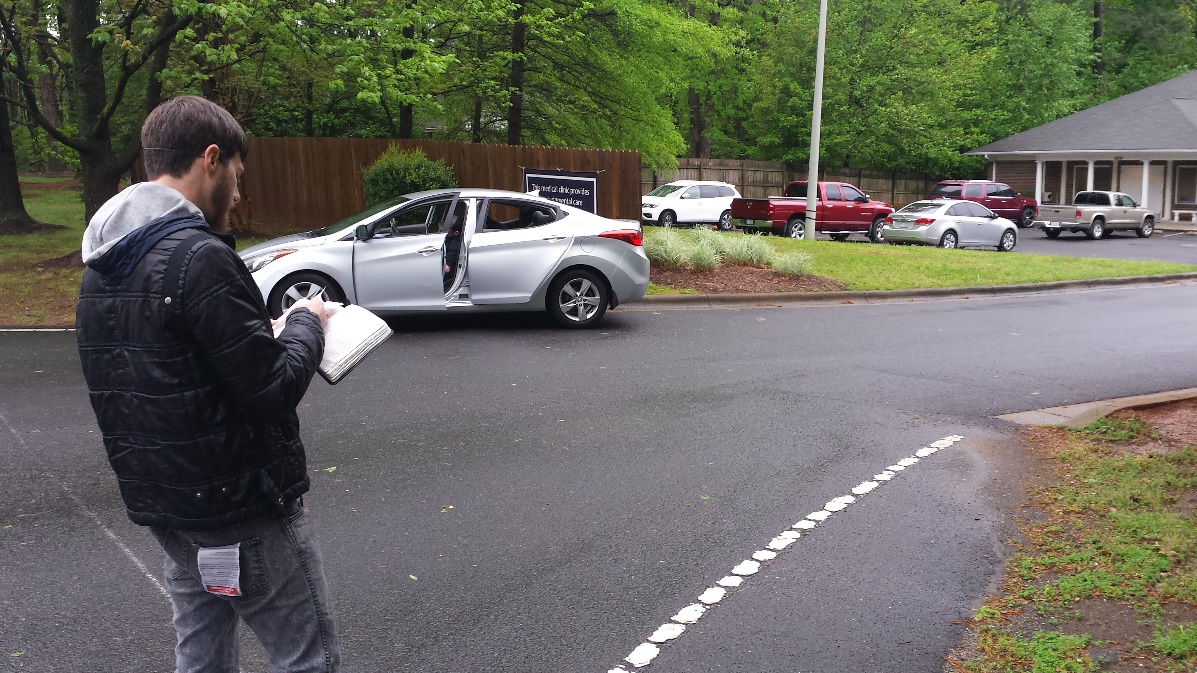 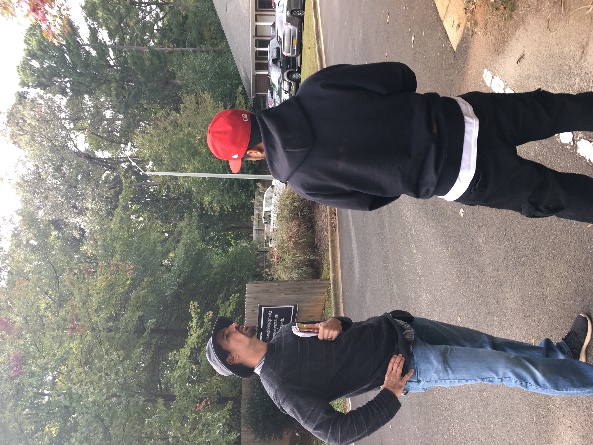 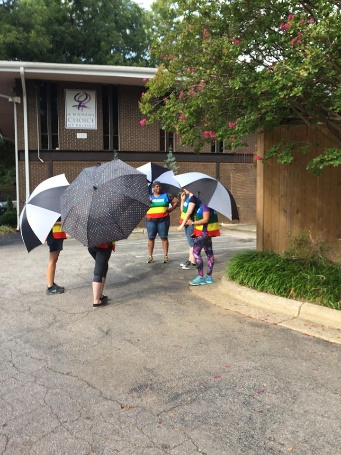 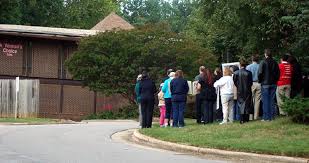 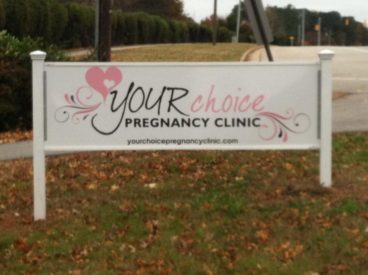 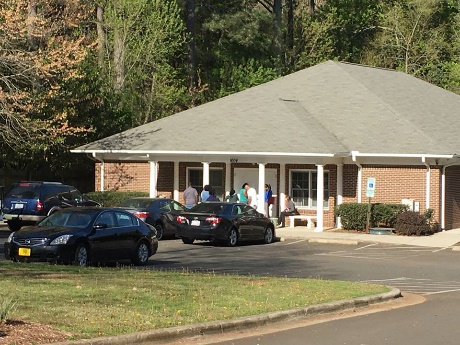 “Open your mouth for the speechless, in the cause of all who are appointed to die.”				    -Proverbs 31:8
2 Main Raleigh Abortion Centers
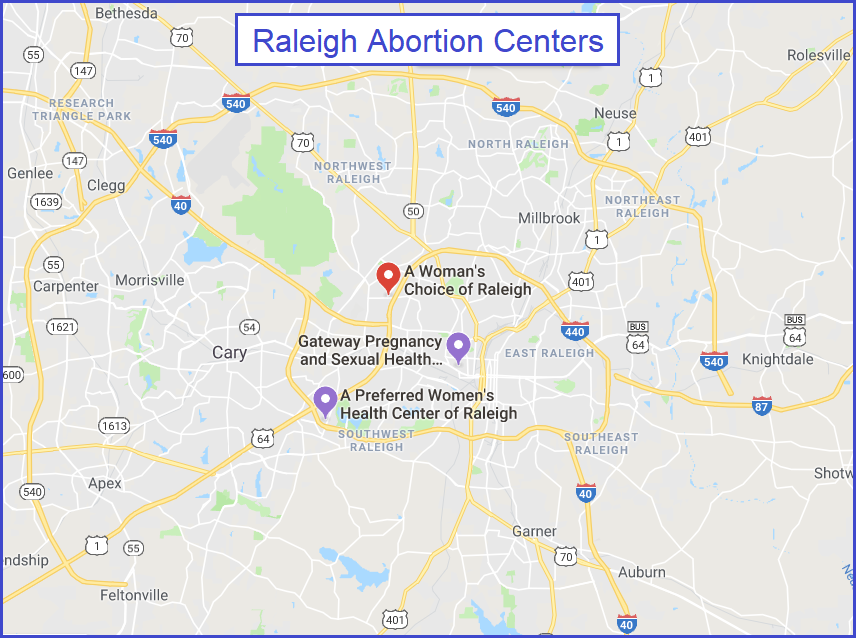 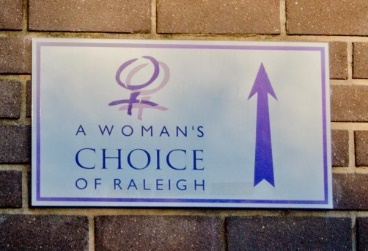 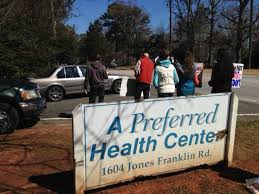 Abortion Center Outreach#1 Pray
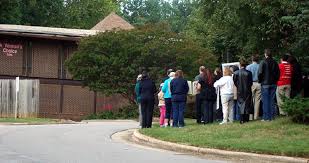 Abortion Center Outreach#2 Introduce Ourselves
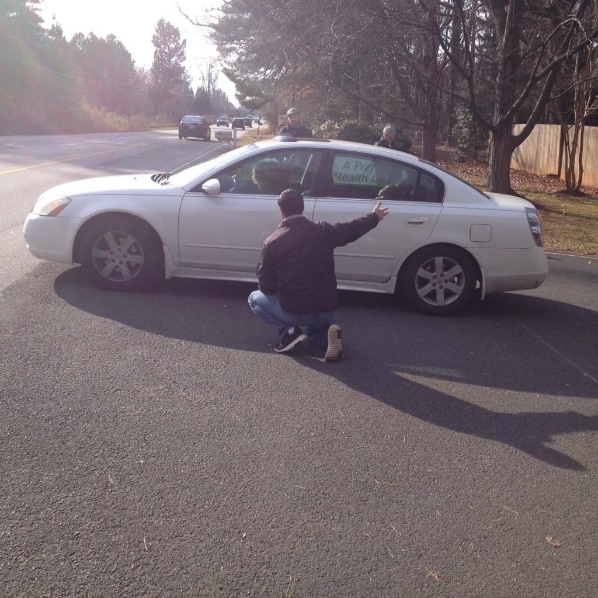 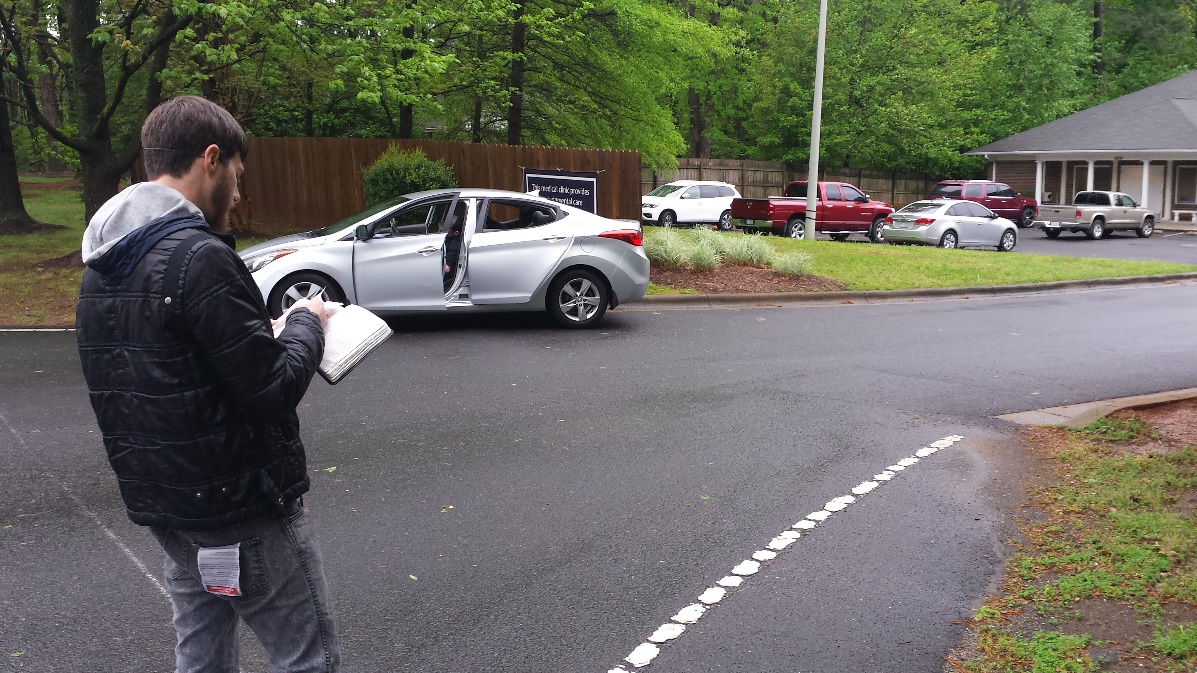 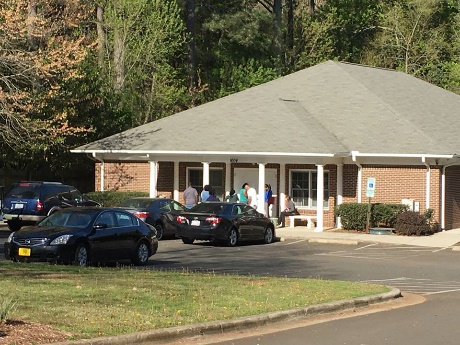 Abortion Center Outreach#3 Hand Out Pro-Life Info
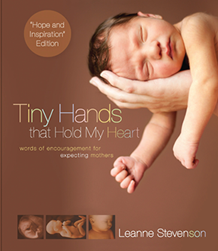 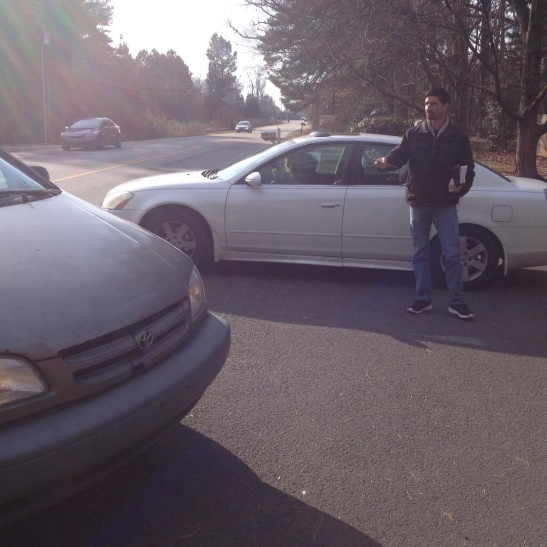 Abortion Center Outreach#4 Recommend Your Choice
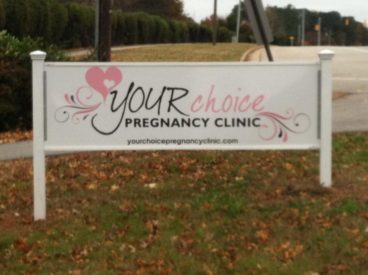 Abortion Center Outreach#5- Plead with moms
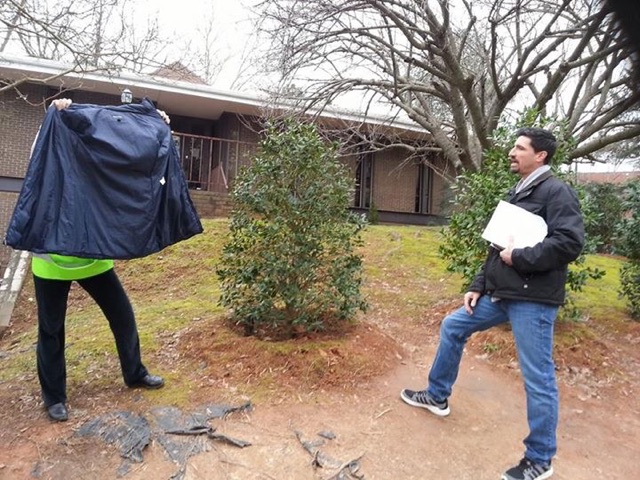 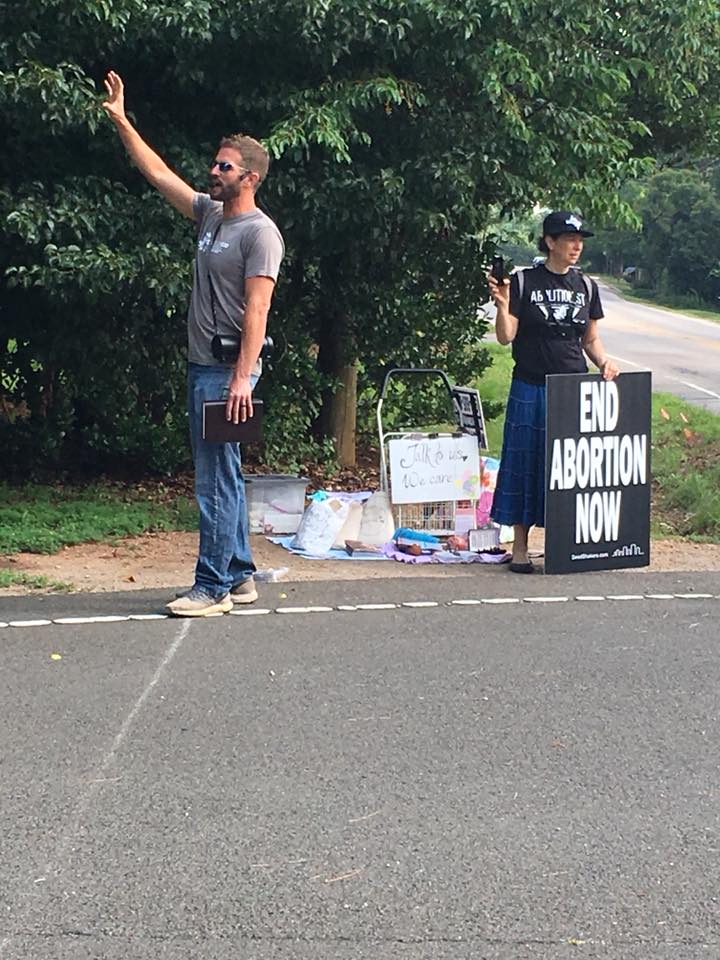 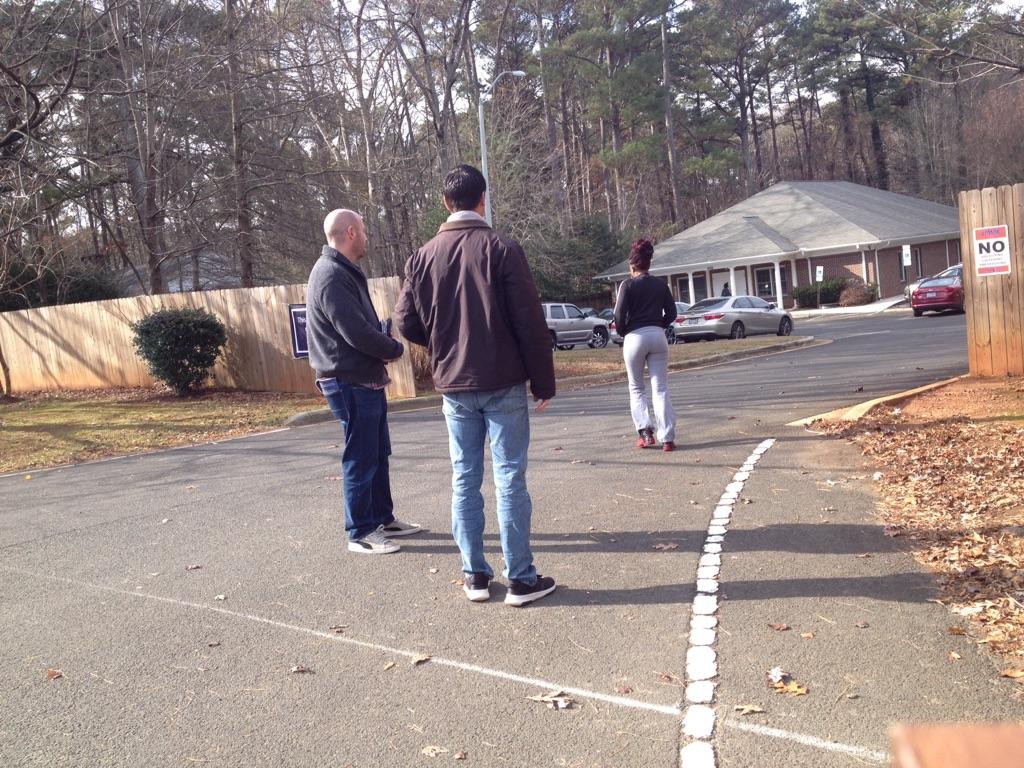 Abortion Center Outreach#6- Hold signs & pray
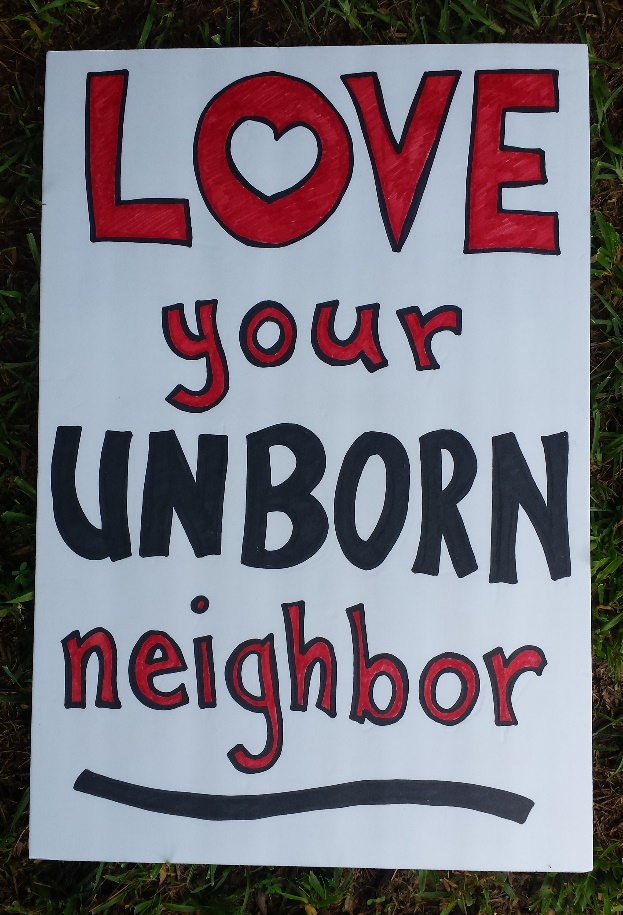 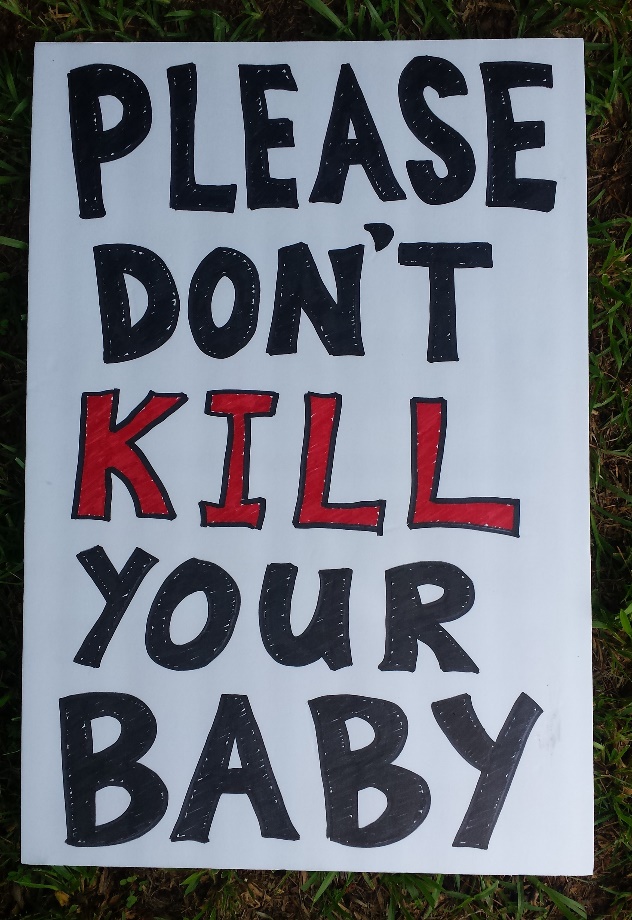 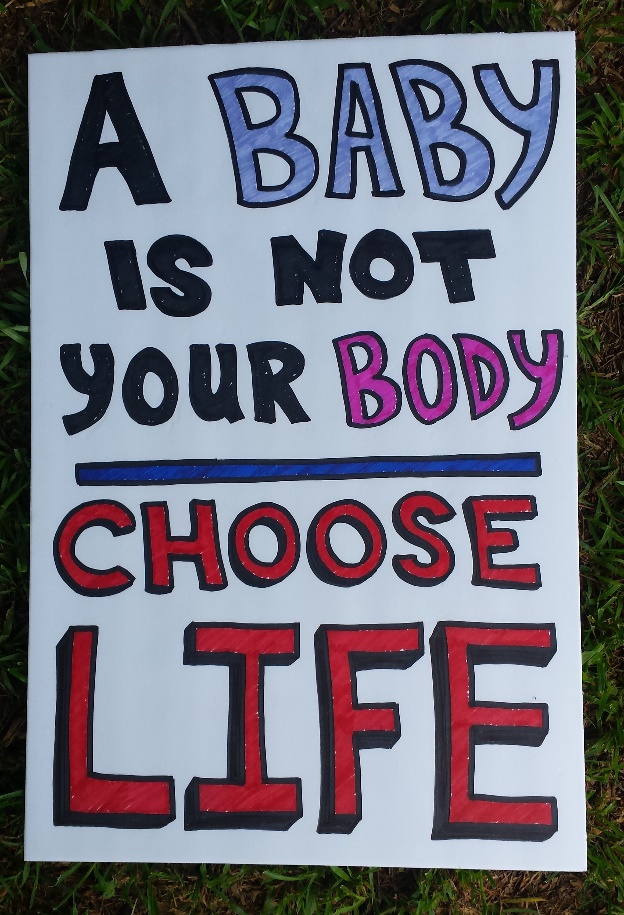 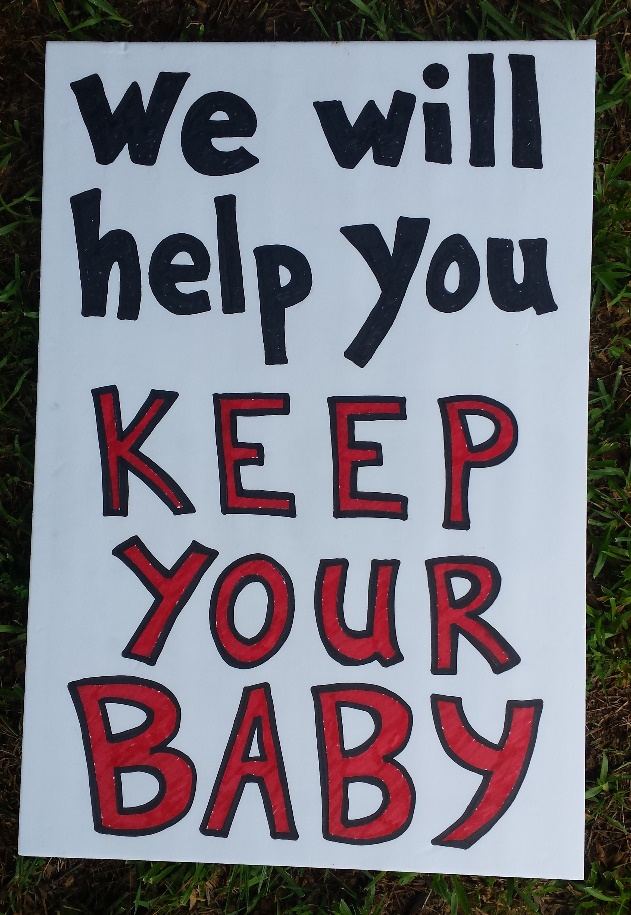 Abortion Center Outreach#7- Talk 1-2-1 with people
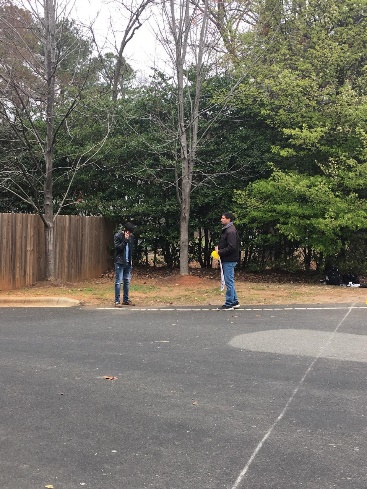 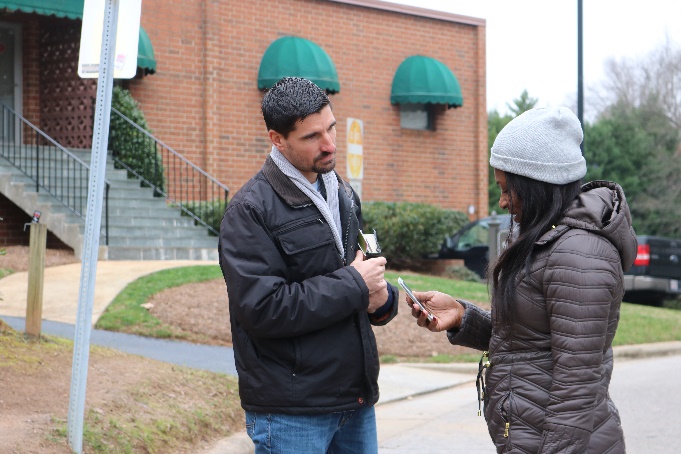 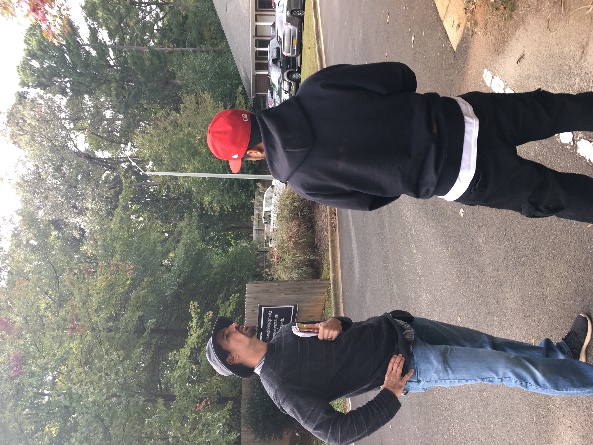 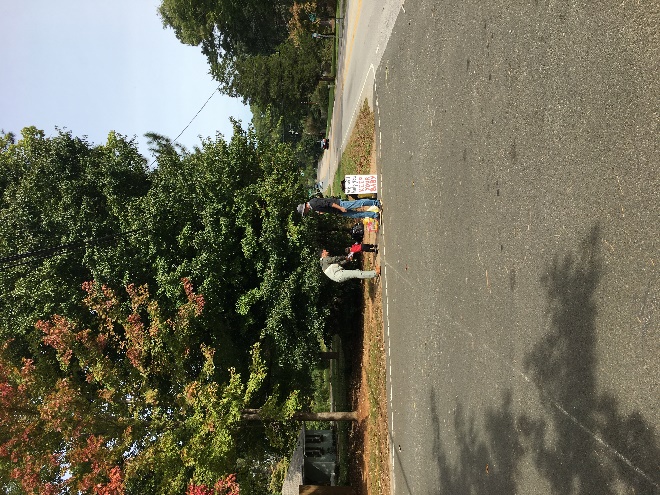 Abortion Center Outreach#8- Get contact info & follow-up
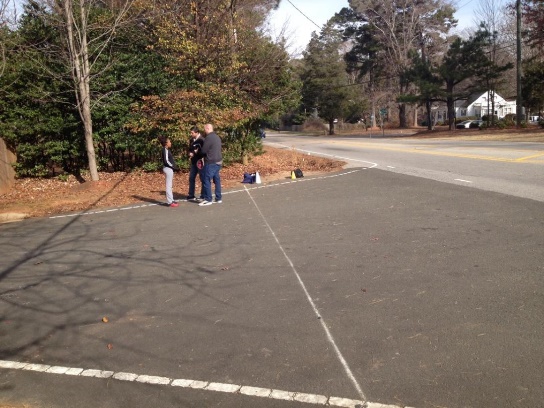 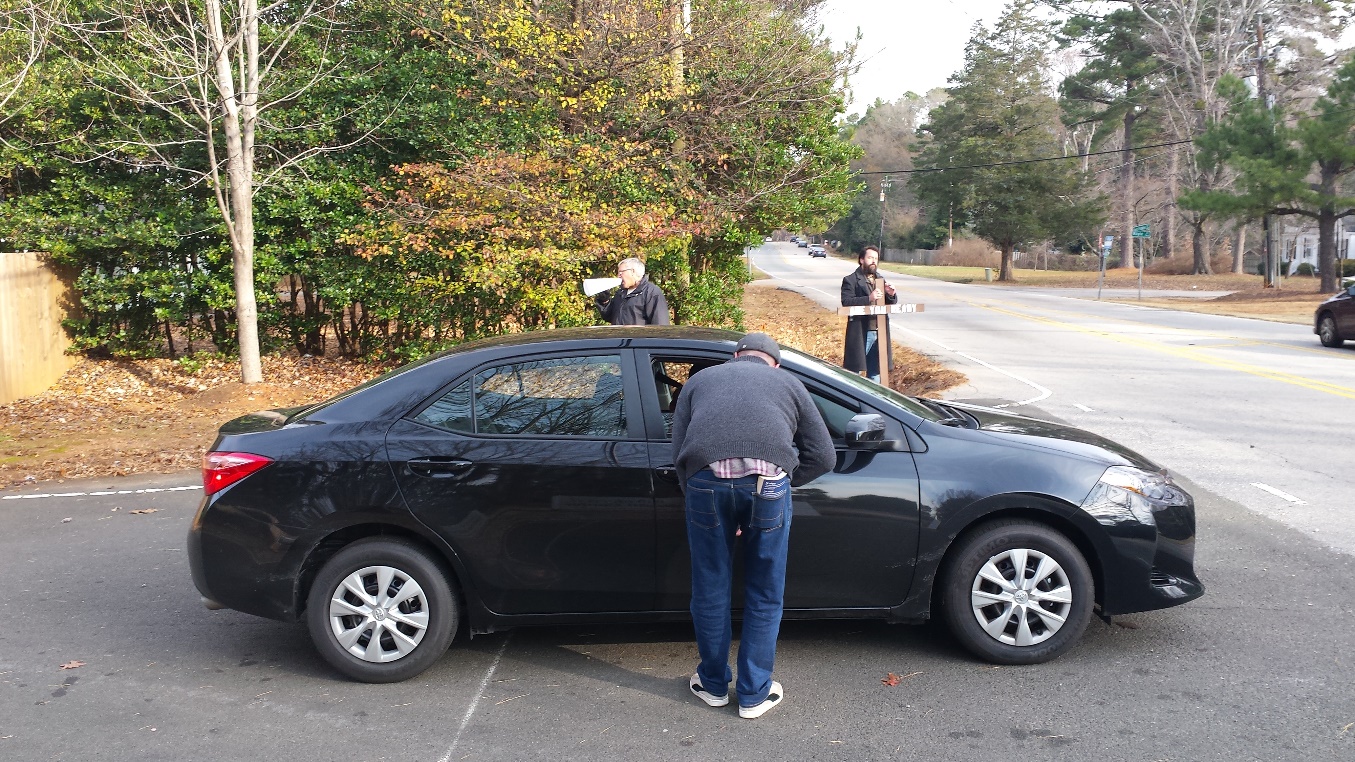 Why do you go to the abortion center?…for Joy Carlos!   born Feb. 11, 2019
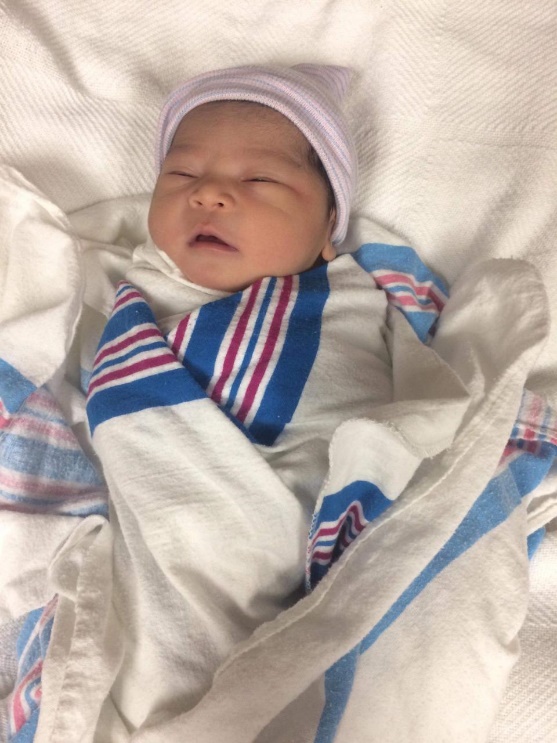 Francis Schaeffer said, 

“Every abortion clinic should have a   sign in front stating, 
‘Open by the permission of the church.’”
Ways you can help:1- Commit to LOVE LIFE week2- Pray for the local outreach3- Join the frontlines4- Help with follow-up5- Be bold & spread the word
Let’s End Abortion